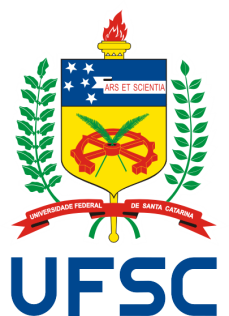 INE 5645 – Programação Paralelae Distribuída
Prof. João Bosco M. Sobral
INE - UFSC
bosco.sobral@ufsc.br

Março de 2018
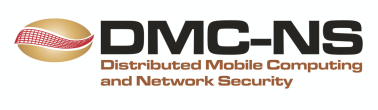 Recursos
Softwares
NetBeans ou Eclipse (Java), Java JDK, Linguagem C, Ubuntu OpenMP (Linguagem C), Intel SDK OpenCL (Linguagem C), Ubuntu MPI (Linguagem C), Hadoop (Java) / AKKA (Java). 

Página da disciplina
http://www.inf.ufsc.br/~bosco/ensino/ine5645

Moodle (para divulgação, postagem de tarefas, avaliação)
UNIDADE 1-1
INTRODUÇÃO À PROGRAMAÇÃO 
CONCORRENTE
Tópicos
História
Programação Concorrente
Programação Paralela e Distribuída
Suporte Computacional
Plataformas de Execução
Histórico
O campo da programação paralela e distribuída surgiu do campo da programação concorrente.


O campo da Programação Concorrente iniciou uma explosiva expansão a partir de 1968.
Histórico
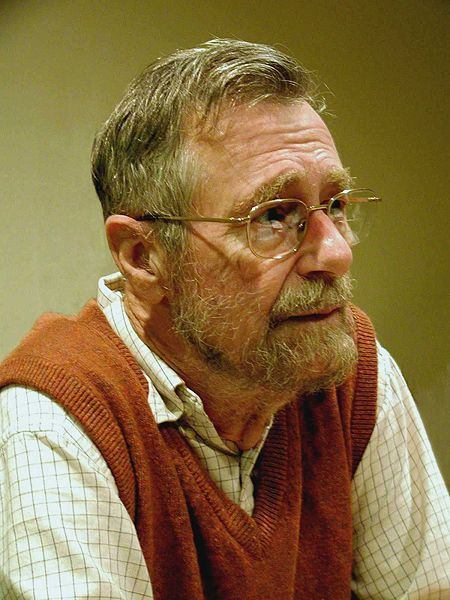 1968 E. W. Dijkstra: Cooperando 
    Processos Seqüenciais.

1971 E. W. Dijkstra: Ordem hierárquica de 
    processos seqüenciais.

1973 C. L. Liu e J. W. Layland : Algoritmos de escalonamento para multiprogramação em ambiente de tempo real.
E.W. Dijkstra
Histórico
1974 C. A. R. Hoare: Monitores - conceito para estruturar sistemas operacionais.


1974 Lamport: Uma nova solução para
 o problema da programação concorrente 
de Dijkstra.
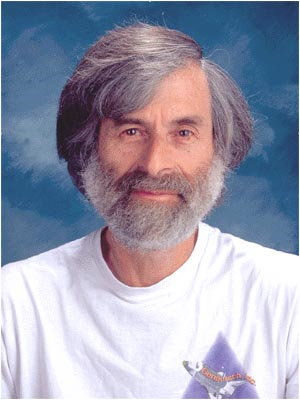 Leslie Lamport
Histórico
1976 J. H. Howard: Provando monitores.

1976 S. Owicki e D. Gries: Verificando propriedades de programas paralelos: uma abordagem axiomática.

1977 P. Brinch Hansen: A arquitetura de
programas concorrentes.
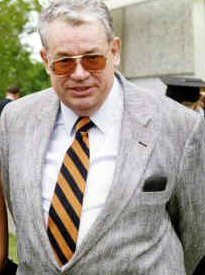 P. Brinch Hansen
Histórico
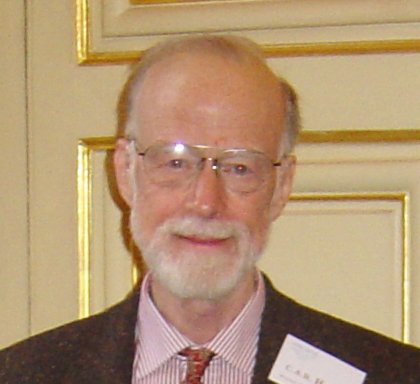 1978 C. A. R. Hoare: Comunicação de
Processos Sequenciais.


1978 E. W. Dijkstra, L. Lamport, A. J. Martin, C. S. Sholten e E. F. M. Steffens: Um exercício em cooperação para “garbage collection”.

1980 E. W. Dijkstra e C. S. Sholten: Detecção e terminação.
C. A. R. Hoare
Histórico
1981 G. Ricart e A. Agrawala: Um algoritmo ótimo pra exclusão mútua distribuída.

1981 G. L. Peterson: O problema da exclusão mútua.

1982 J. Misra e K. M. Chandy: Detecção de terminação em Communicating Sequencial Processes.
Histórico
1983 G. L. Peterson: Uma nova solução para o prolema de programação concorrente de Lamport usando variáveis compartilhadas.

1983 DoD, USA: Linguagem de Programação Ada.

1985 D. Gelernter: A Linguagem Linda
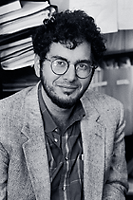 David Gelernter
O que é Programação Concorrente
“Um programa ‘ordinário’ consiste de declarações de dados e instruções executáveis em uma linguagem de programação.” 

			    M. Ben-Ari, Principles of Concurrent and 			Distributed Programming
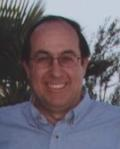 O que é um Programa Concorrente
As instruções são executadas sequencialmente sobre um processador, o qual aloca memória o código e para os dados do programa.

Um programa concorrente é um conjunto de processos/threads, códigos sequenciais ordinários os quais são executados em uma abstração de paralelismo.
O que é Programação Concorrente
Reservamos a palavra Programa Concorrente para o conjunto de processos sequenciais.


Processo - Unidade de Processamento Concorrente:
Pseudo-Paralelismo
Um programa concorrente é executado por se compartilhar o poder de processamento de um único processador entre os processos desse programa.
Um conceito fundamental em sistemas operacionais é o conceito de processo. 

Um processo é basicamente um programa em execução.
Abstração para Concorrência
O paralelismo é abstrato porque não requeremos que um processador físico seja usado para executar cada processo.

Pseudo-Paralelismo
Sobreposição de I/O e Computação
No início dos tempos dos primeiros SOs, controlar I/O não podia ser feito concorrentemente (ou de forma paralela) com outra computação sobre um único processador.

O  processador poderia interromper uma computação de um processo em intervalos predeterminados para fazer I/O.
Sobreposição de I/O e Computação
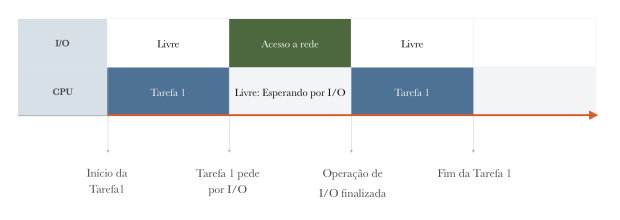 Controladores de I/O
Surgiram os Controladores de I/O.

Computação do processo, em paralelo a I/O.
Programar os controladores de I/O como processos separados, os quais são executados em paralelo com o processo de computação principal.
Controladores de I/O
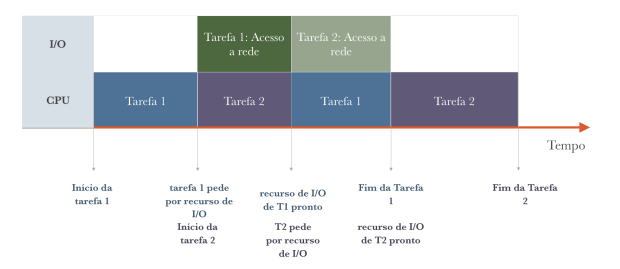 Concorrência baseada em Time-Slicing
Fatia de tempo.

Compartilhar o processador entre diversas computações de processos.

Um programa do SO chamado Scheduler é executado para determinar qual processo deve ser permitido executar no próximo intervalo.

O Scheduler pode levar em consideração as prioridades dos processos.
Multiprogramação
... Em um sistema de multiprogramação a CPU fica se alternando entre a execução de vários processos, com tempo de processador (time slice) em milisegundos.
Sistemas Time-Sharing Interativos
Na UFSC, anos 80, IBM 4341 – Terminais Interativos, máquinas virtuais. Sistema de processamento centralizado. 

Surge a primeira forma de distribuição da informação, através dos terminais remotos.

Usam multiprogramação com time-sliced, para dar a um grupo de usuários a ilusão que cada um tem acesso a um computador dedicado.
Processamento Distribuído
Anos 80 -  Dois computadores de grande porte (IBM 4341) são interligados (exemplo, o caso da Eletrosul nos anos 80).

Agora, surge uma primeira forma de distribuir o processamento e distribuir a informação através dos terminais remotos.

Anos 80 - Microcomputadores - Uso de computadores desktops, inicialmente isolados: processamento é descentralizado.
Processamento distribuído em redes
Trabalho isolado do desenvolvedor é considerado ineficiente.

Anos 80 - Surgem as redes de computadores para interligar o trabalho dos desenvolvedores e compartilhar recursos computacionais: processamento para ser distribuído em redes.
Atualmente ...
Unidade de processamento concorrente – Thread      Linhas de execução dentro de processos.

Atualmente, os processadores são multi-core.

Atualmente, a execução de diversos aplicativos (programas) por um único usuário, em uma máquina de um único processador, ligado em rede: processamento paralelo nas máquinas, processamento distribuído via rede.
Correção de um programa concorrente/paralelo
Por causa das possíveis interações entre os processos/threads que compreendem um programa concorrente é difícil escrever um programa concorrente/paralelo de forma correta.

Para interagirem, processos/threads precisam se sincronizar e se comunicar diretamente ou não.
Dois processos incrementando uma variável
N:  Integer  := 0;
Process P1 is
  begin
    N := N + 1;
  end P1;

Process P2 is
   begin
     N := N + 1;
   end P2;
Aplicando a abstração
Se o compilador traduzir as declarações de alto nível em instruções INC, qualquer intercalação das sequências de instruções dos dois processos darão o mesmo valor.
Exemplo:  Computação com a instrução INC
Computação em Registradores
Por outro lado, se todas computações são feitas em registradores, o código compilado pareceria como:
Computação com Registradores
Resultado da concorrência errada
A figura anterior mostra que algumas intercalações dão resposta errada.

Então, é extremamente importante definir exatamente quais instruções são para ser intercaladas, de forma de o programa concorrente seja correto em sua execução.

Concorrência estuda a abstração que é usada sobre as sequências de instruções atômicas de execução intercalada.

Isto ocorre na computação de transações concorrentes.
Um programa concorrente
Programação concorrente pode expressar a concorrência requerida, provendo instruções de programação para a sincronização e comunicação entre processos.

Usa-se Semáforos, Locks ou Monitor. 

Um programador pode ser totalmente confundido pelo comportamento que um programa concorrente/paralelo pode exibir.
O que vamos realmente executar
A unidade de processamento concorrente mais atual, devido a capacidade de processamento dos processadores ter aumentado, será a Thread.

Threads foram criadas com o intuito de reduzir a criação, e otimizar a troca de contexto de processos e para economizar outros recursos do sistema. 

Threads estão sempre associadas a um único processo, que por sua vez, pode possuir múltiplas threads.
Threads
Threads compartilham o processador (ou os núcleos de um processador) da mesma maneira que um processo, ou seja: cada thread tem o seu próprio contexto de hardware, mas threads de um mesmo processo compartilham entre si o mesmo contexto de software e memória.
Programação Paralela
“É uma forma de computação em que várias instruções são executadas simultaneamente, operando sob o princípio de que um grande problema, geralmente, pode ser dividido em problemas menores, os quais então, são resolvidos em paralelo”.

Consiste em executar simultaneamente várias partes de um mesmo programa, dividido em partes.

Tornou-se possível, a partir de processadores multicore, e máquinas de arquitetura paralela (vários processadores executando simultaneamente).
Computação Paralela numa Máquina ou em Rede
Exemplos de Programação Paralela
Uma aplicação é executada em uma máquina multiprocessada; CPU + GPU.

Ou em um grupo de máquinas interligadas que se comporta como uma só máquina ( como no caso de um cluster).
Processamento Distribuído  Msg x DSM
Aplicações são executadas em máquinas diferentes interligadas por uma rede:
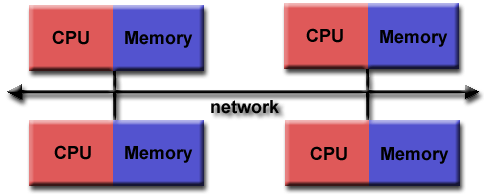 Sistemas Distribuídos
“Coleção de computadores independentes que se apresenta ao usuário como um sistema único e consistente.”
				Andrew Tanenbaum


“Coleção de computadores autônomos interligados através de uma rede de computadores e equipados com software que permita o compartilhamento dos recursos do sistema: hardware, software e dados”
				George Coulouris
Computação Paralela
Modelo Cliente-Servidor

RPC (Remote Procedure Call)

Processos 
 
Objetos
Suporte Computacional para Programação Distribuída
Suporte para Computação Distribuída

APIs e Bibliotecas: fornecem rotinas para comunicação entre processos  (Sockets).

Middleware para Programação Distribuída: fornece suporte para criar/executar programas distribuídos.
Camadas Internet – Comunicação por Sockets
Aplicação
Aplicação
TransporteTCP    UDP
TransporteTCP    UDP
Rede  IP
Rede  IP
Enlace
Enlace
Física
Física
Middleware para Programação Distribuída
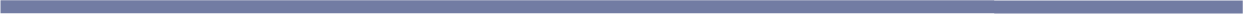 Máquina 1
Máquina N
Aplicação
Aplicação
Serviço
Serviço
Aplicação
Apliacação
Middleware para Programação Distribuída  -     Hadoop
AKKA
Sistema Operacional
Sistema Operacional
Hardware
Hardware